screening, brief intervention & referral to treatment
the substance use continuum
Lecture 1.2
substance use falls along a continuum
the substance use continuum
social 
impairment
addiction
non-use
healthy use
risky use
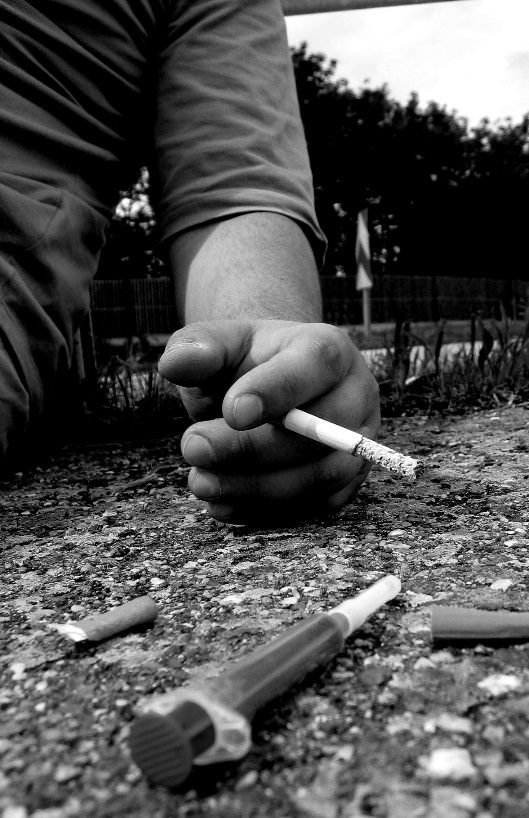 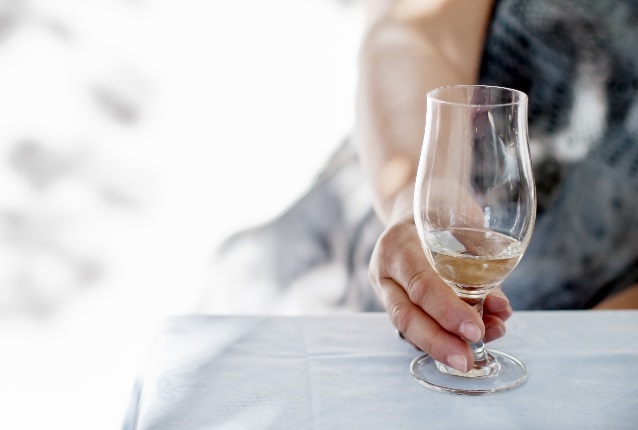 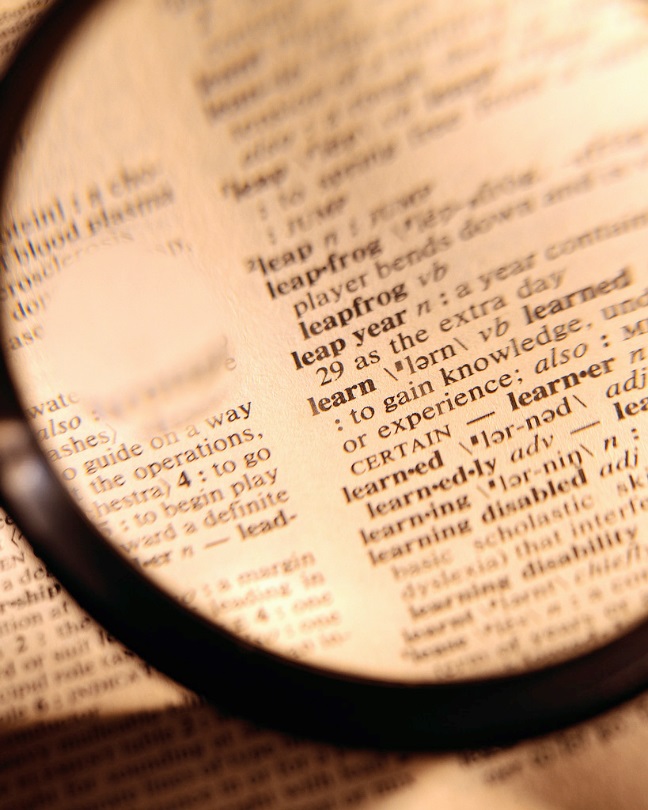 definitions
tolerance: the need to increase one’s use of a substance to have the same/previous effect
withdrawal: physiological and psychological symptoms results from a decrease in use or cessation of the substance
substance use disorders
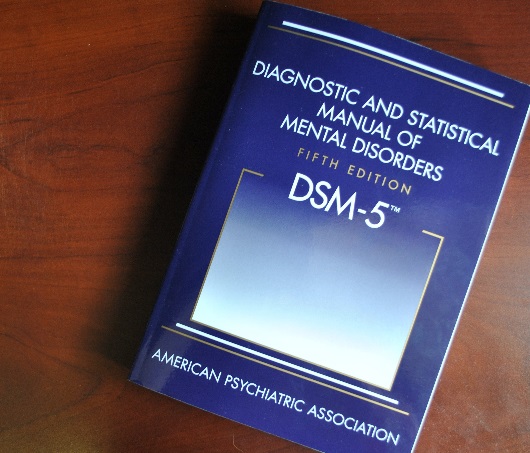 DSM 5 Criteria: 
1) increased use over time 
2) unsuccessful attempts to stop using or cut back
3) excessive amounts of time devoted to use 
4) cravings
5) not meeting obligations (e.g. occupationally)
6) cont’d use despite problems
7) abandonment or reduction of social/recreational activities 
8) cont’d use in risky situations
9) cont’d use regardless of physical or psychological problems 
10) tolerance
11) withdrawal symptoms
impaired control
social impairment
risky use
pharmacological criteria
safe drinking limits
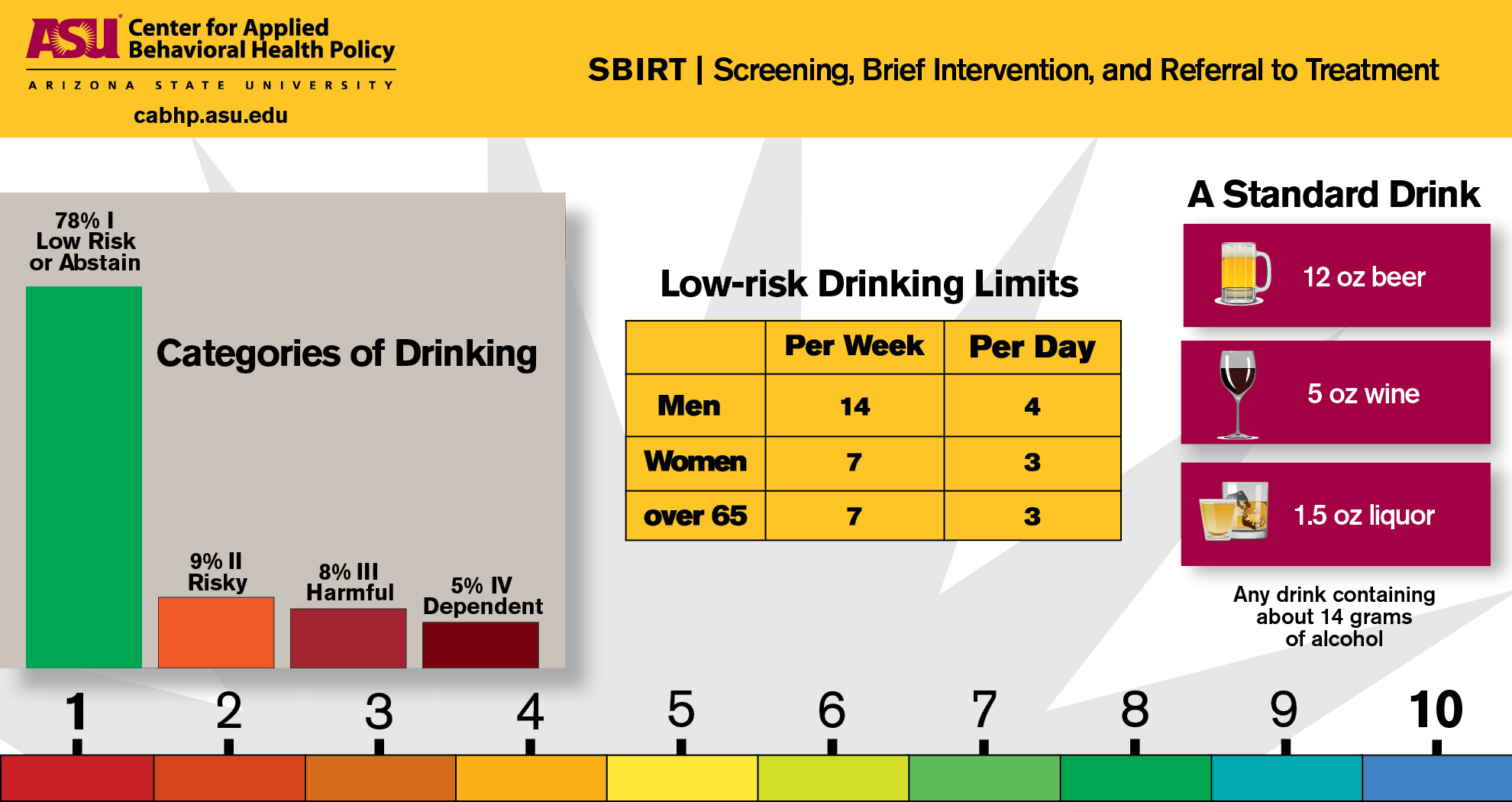 Body text
More body text
Even more body text
In case that wasn’t enough
Almost done
Sooooo close
FINALLY finished
illicit drug use
is it ‘problematic’ because it is illegal?
some argue minimal use is ‘experimental’ or ‘social’ 
some argue all adolescent use is problematic

think of problem use in terms of: What problems is the use causing for the patient? (i.e. health problems, marital problems, etc.)…
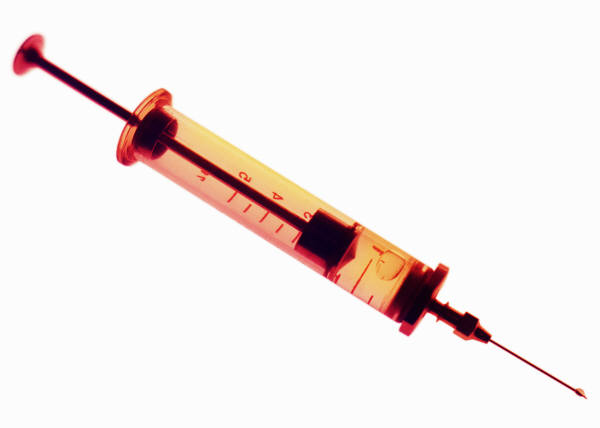 identifying the at-risk user
at ‘moderate’ risk for a substance use disorder 
patients who are not dependent 
at increased risk for health problems (i.e.  hypertension, liver damage, etc.) 
at increased risk for mental health problems 
may be sufficient to provide brief intervention without a referral (i.e. education) 

Primary target for a brief intervention
common mistake: not intervening because the client/patient is not dependent